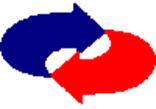 Cloud Computing
Prof. univ. dr.
DORIN MITRUŢ
Curs 13. Dezvoltarea aplicatiilor in cloud
Etapele dezvoltarii unei aplicatii in cloud
Descoperirea proiectului
 Alegerea echipei de dezvoltare
 Planificarea dezvoltării
 Design UI/UX
 Dezvoltare și testare
 Livrare si intretinere
Descoperirea proiectului
Faza de intalnire dintre dezvoltatorii aplicatiei si partile interesate
Aflare viziune, obiective, rezultate dorite
automatizare flux de lucru;
stocarea centralizată a datelor, ușor de accesat și gestionat;
îmbunătățire comunicare între echipe;
îmbunătățire raportare și analiza;
îmbunătățire schimb de date între diferite sisteme.
evaluare complexitate și amploarea proiect, estimare cost dezvoltare soft, identificare provocări potențiale.
Stabilire prioritati
Alegerea echipei de dezvoltare
Intrebări de pus unui potențial partener de dezvoltare de software cloud pentru evaluare
Puteți oferi exemple de proiecte similare cu al meu la care ați lucrat în trecut?
În ce platforme și tehnologii de dezvoltare a aplicațiilor cloud sunteți competent?
Ați lucrat cu instrumentele și serviciile specifice relevante pentru proiectul nostru?
Cum abordați preocupările de securitate în dezvoltarea cloud?
Cum proiectați și implementați soluții pentru a asigura scalabilitatea în aplicațiile cloud?
Cum asigurați comunicarea și colaborarea eficientă pe tot parcursul procesului de dezvoltare?
Cum gestionați și optimizați costurile asociate cu resursele cloud?
Ce fel de servicii de asistență și întreținere oferiți după lansare?
Cine vor fi membrii cheie ai echipei de dezvoltare care lucrează la proiectul nostru și care este experiența lor?
Cum comunicați progresul și actualizările în timpul procesului de dezvoltare?
Cum gestionați schimbările în cerințele sau domeniul de aplicare al proiectului?
Planificarea dezvoltarii
Caracteristicile viitoarei aplicații cloud

Accesibilitate pe mai multe platforme: utilizatorii pot accesa aplicația de pe dispozitivele lor preferate;
Caracteristici de Securitate: autentificarea utilizatorului și controlul accesului pentru a se asigura că numai utilizatorii autorizați interacționează cu aplicația și protejează datele utilizatorului;
Instrumente de colaborare în timp real: chat, comentarii live și coeditare => mai mulți utilizatori colaboreaza la documente, proiecte sau date partajate în timp real;
Notificări și alerte: menținere utilizatorii informați despre actualizări sau evenimente importante;
Scalabilitate: functionare independenta de numărul de utilizatori.
Planificarea dezvoltarii
2. Arhitectura aplicației cloud
Planificarea dezvoltarii
3. Alegere mediu de dezvoltare
Design UI/UX
Design receptiv: Software-ul bazat pe cloud ar trebui să ofere același nivel de experiență pe diferite platforme și versiuni de sistem de operare => designul ales se adapteaza perfect la diferite dimensiuni de ecran și dispozitive.

Navigare intuitiva: Utilizatorii ar trebui să navigheze cu ușurință prin diferite secțiuni și caracteristici ale aplicației => utilizare modele de navigare comune pentru a oferi o experiență familiară, reducând curba de învățare pentru publicul țintă.

Adaptabilitate la modul întunecat: Mulți utilizatori apreciază opțiunea de a comuta între modurile de lumină și întuneric pentru o vizibilitate mai bună și pentru a reduce oboseala ochilor => proiectare interfața de utilizare a aplicației cloud pentru a se adapta la preferințele modului întunecat și a se alinia cu setările de sistem ale utilizatorului.

Scalabilitate: Anticipare creștere aplicație și adăugarea de noi funcții în timp => proiectare interfața cu scalare naturala => aplicația rămâne eficientă pe măsură ce evoluează.
Dezvoltare și testare
Agile
iterații scurte, încadrate în timp, numite sprinturi ~ două până la patru săptămâni.
la sfârșitul fiecărui sprint este livrat add-on.
Necesar
instrumente eficiente de colaborare și practici de comunicare eficiente.
părțile interesate în permanență disponibile pentru feedback.
DevOps
integrare continuă, livrare continuă și automatizare
Necesar
mentalitate de colaborare, automatizare și responsabilitate comună <-> instruire, ateliere și sprijin pentru conducere.
alegere instrumente de dezvoltare compatibile
definire clara a proceselor de integrare a instrumentelor de lucru.
Livrare si intretinere
Actualizări de securitate și corecții pentru a proteja datele utilizatorilor împotriva amenințărilor în crestere;
Optimizarea performanței pentru a se asigura că aplicația rămâne receptivă și scalabilă pe măsură ce cerințele utilizatorilor evoluează;
Ajustări de scalabilitate pe măsură ce traficul utilizatorilor fluctuează și aplicația crește;
Actualizările tehnologice, pe măsură ce api-urile și bibliotecile utilizate în aplicație pot primi actualizări sau versiuni noi.
Costuri
Provocări
Securitate
expunere permanenta pe internet => riscuri de securitate: acces neautorizat, încălcări ale datelor și vulnerabilități în infrastructura cloud.
Solutii: servicii de securitate bazate pe cloud, mecanisme puternice de autentificare și autorizare și criptare date atât în ​​tranzit, cât și în repaus + actualizări regulate, corecții, audituri de Securitate, testare
Scalabilitate și management al performanței
Schimbări în activitate si trafic => aplicația cloud să poată aloca cantitatea potrivită de resurse (calculare, stocare și rețea) pentru a se potrivi nevoilor curente: supraprovizionarea poate duce la costuri inutile, în timp ce subprovizionarea poate duce la probleme de performanță. 
arhitectura devine tot mai complex pe masura ce creste => blocaje
Solutii: proiectare arhitectura aplicației ținând cont de scalabilitate, folosire componente și servicii care ajustează dinamic resursele în funcție de cerere, mecanisme de stocare în cache, monitorizare regulate, analiză a valorilor de performanță pentru a identifica și remedia blocajele.
Integrare
complexă din cauza API-urilor, formatelor de date sau protocoalelor de comunicare nepotrivite.
Solutii: servicii și instrumente cloud cu suport bun pentru standardele de integrare, o gestionare și monitorizare robustă a erorilor, utilizare de softuri intermediare, platforme de integrare si API-uri personalizate
Link-uri utile
Dezvoltare software Cloud | Realizare soft personalizat | Dezvoltare Aplicatii (okkwebmedia.ro)
5 ways to build a cloud-ready application architecture (techbeacon.com)
➤ How To Build A Cloud-Based Application? 👍 (selleo.com)
How to Develop a Cloud-Based Application: the Ultimate Guide — Mobindustry